Developing the CAREC Water Pillar
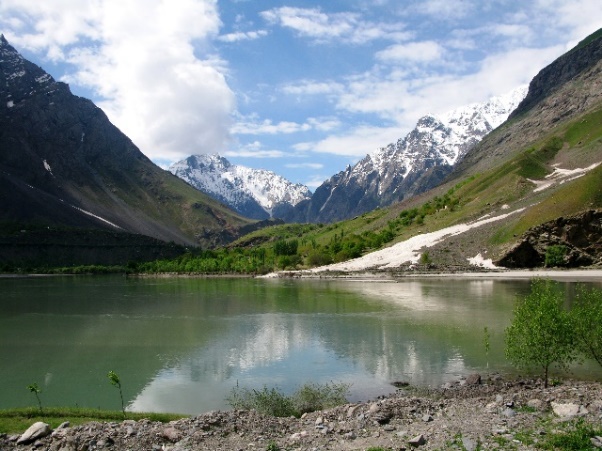 “CAREC 2030 ..honest broker role, to promote discussion and dialogue on water issues to chart the way forward.” CAREC Strategy 2030
 Initial focus on 5 Central Asian republics – later expansion to all CAREC members.
 Water cross cutting – consistent with developments in energy, agriculture, urban development, environment and tourism sectors. 
 Increased water productivity and efficiency - changing demands, climate change and sustainability challenges.
 Build on existing initiatives - inter-governmental organizations, bilateral agreements, and regional programs. 
 Policy support, joint investments, knowledge generation and capacity development under  long-term partnership program.
Focus on climate resilience, sustainability and joint capacity building
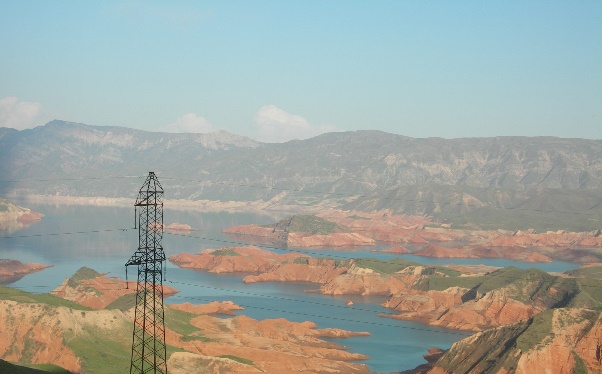 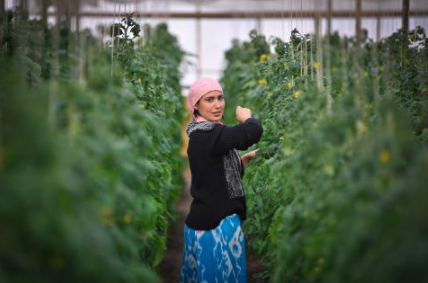 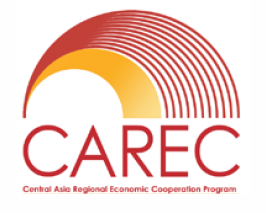 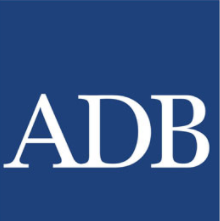 ADB TA 9977-REG:  CAREC – Developing the Water Pillar
[Speaker Notes: Photo sources: 
J Bird
Water Resources Management in Uzbekistan, OSCE 2018
V Sokolov]
Timeline for Scoping Study for Central Asian Countries